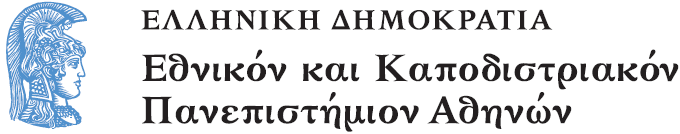 Έρευνα στη Διδακτική των Μαθηματικών και Διδακτική Πράξη
Ενότητα 4: Έρευνα στη διδασκαλία και μάθηση της έννοιας της συνάρτησης

Δέσποινα Πόταρη
Σχολή Θετικών επιστημών
Τμήμα Μαθηματικό
Έρευνα στη Διδακτική των Μαθηματικών και Διδακτική Πράξη
Δέσποινα Πόταρη
Βιβλιογραφία
Eisengerg (1991). Functions and Associated Learning Difficulties. In D. Tall (ed.) Advanced Mathematical Thinking, Kluwer.
Μια σύντομη ιστορική αναδρομή (1/2)
Η έννοια της συνάρτησης προτείνεται ως βασική στο αναλυτικό πρόγραμμα με την κίνηση των μοντέρνων μαθηματικών.
Ο ορισμός της συνάρτησης εισάγεται σε μια ποικιλία πλαισίων . Για παράδειγμα:
Διαγράμματα
Πίνακες
Αλγεβρική περιγραφή
Κουτί εισόδου- εξόδου
Διατεταγμένα ζεύγη
Τα διατεταγμένα ζεύγη είναι παιδαγωγικά η ασθενέστερη
Μια σύντομη ιστορική αναδρομή (2/2)
Η επιλογή του ενός ορισμού και η εξοικείωση των μαθητών δεν σημαίνει αυτόματα «μεταφορά» εμπειρίας στα άλλα πλαίσια
Ακόμα και προσπάθειες παράλληλης αντιμετώπισης δεν φαίνεται να φέρνουν αποτελέσματα.
Η έννοια της μεταβλητής
Η αλλαγή του συμβόλου της μεταβλητής σήμαινε για τους μαθητές άλλο μαθηματικό αντικείμενο (π.χ. στην επίλυση μιας εξίσωσης)
Μια ερμηνεία του φαινομένου είναι η διαφορά ανάμεσα στην έννοια και στην εννοιακή εικόνα.
Συναρτήσεις, γραφικές παραστάσεις, οπτικοποίηση (1/2)
Οι μαθητές κάνουν τη γραφική παράσταση απλών συναρτήσεων αλλά το βλέπουν ως κάτι εξωτερικό της ίδιας της έννοιας της συνάρτησης.
Δεν φτιάχνουν οι μαθητές συνήθως ένα διάγραμμα για μια σχέση που μελετούν
Ιστορικά η «οπτική εικόνα» μιας συνάρτησης σε αντιπαράθεση με τον «αναλυτικό χαρακτηρισμό» συζητιόταν για εκατό χρόνια
Συναρτήσεις, γραφικές παραστάσεις, οπτικοποίηση (2/2)
Ένας αριθμός ερευνών δείχνει ότι οι μαθητές δυσκολεύονται να ερμηνεύσουν γραφικές παραστάσεις
Παράδειγμα με την αντίστροφη συνάρτηση (μαθητές την υπολόγιζαν αλγεβρικά και κάποιοι αιτιολογούσαν γιατί η διαδικασία ίσχυε ενώ δεν μπορούσαν να κάνουν το ίδιο γραφικά)
Αφαίρεση, συμβολισμός και άγχος (1/5)
Οι συναρτήσεις απαιτούν αφαιρετική ικανότητα
Μέσα από αυτή τη διανοητική διαδικασία της μαθηματικής αφαίρεσης, μέσα από την προσπάθεια κατανόησης συμβολικών αναπαραστάσεων οι μαθητές χάνουν τη σημασία και το ενδιαφέρον
Πρόβλημα συμβολισμού f(x) πιο δύσκολο
Αφαίρεση, συμβολισμός και άγχος (2/5)
«Αν 2 και 4 είναι οι τιμές του x  για τις οποίες f(x) =0, ποιες είναι οι τιμές του x για τις οποίες f(4x) =0»
(70% από πρωτοετείς μαθηματικούς δεν απάντησαν σωστά)
«Μόνο οι τιμές 2 και 4 μηδενίζουν τη συνάρτηση f. Ποιες τιμές πολλαπλασιαζόμενες με το 4 θα μηδενίσουν τη συνάρτηση f;»
(70% απάντησε σωστά τη δεύτερη)
Αφαίρεση, συμβολισμός και άγχος (3/5)
Δυσκολία να δει κανείς ότι μπορεί να ορίσει κανείς μια συνάρτηση ως ένα ολοκλήρωμα (π.χ. ln(x))
Δυσκολία να δει κανείς τη συνάρτηση ως μαθηματικό αντικείμενο
Δυσκολία να δει κανείς τη συνάρτηση και ως τελεστή και ως αντικείμενο (π.χ. συνάρτηση συνάρτησης)
Αφαίρεση, συμβολισμός και άγχος (4/5)
Συναρτήσεις και επίλυση προβλήματος
«Για κάθε πραγματικό αριθμό x, f(x) είναι ο ελάχιστος από τους αριθμούς 4x+1, x+2 και -2x+4. Ποια είναι η μέγιστη τιμή του f(x);
Αφαίρεση, συμβολισμός και άγχος (5/5)
Ο πολύπλοκος συμβολισμός οδηγεί στο να χαθεί το νόημα
Επιλογή του λιγότερου πολύπλοκου και του περισσότερου διαισθητικού
Τέλος Ενότητας
Χρηματοδότηση
Το παρόν εκπαιδευτικό υλικό έχει αναπτυχθεί στo πλαίσιo του εκπαιδευτικού έργου του διδάσκοντα.
Το έργο «Ανοικτά Ακαδημαϊκά Μαθήματα στο Πανεπιστήμιο Αθηνών» έχει χρηματοδοτήσει μόνο την αναδιαμόρφωση του εκπαιδευτικού υλικού. 
Το έργο υλοποιείται στο πλαίσιο του Επιχειρησιακού Προγράμματος «Εκπαίδευση και Δια Βίου Μάθηση» και συγχρηματοδοτείται από την Ευρωπαϊκή Ένωση (Ευρωπαϊκό Κοινωνικό Ταμείο) και από εθνικούς πόρους.
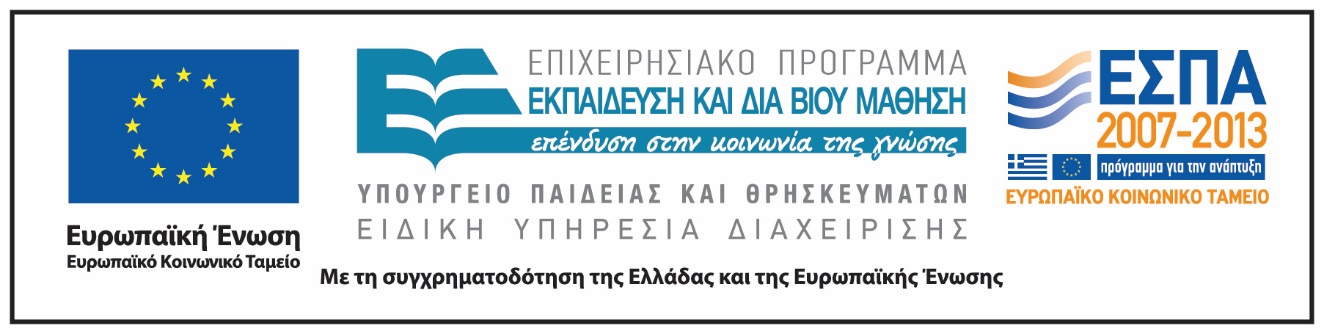 Σημειώματα
Σημείωμα Αναφοράς
Copyright Εθνικόν και Καποδιστριακόν Πανεπιστήμιον Αθηνών, Δέσποινα Πόταρη 2014. Δέσποινα Πόταρη. «Έρευνα στη Διδακτική των Μαθηματικών και Διδακτική Πράξη. Έρευνα στη διδασκαλία και μάθηση της έννοιας της συνάρτησης». Έκδοση: 1.0. Αθήνα 2014. Διαθέσιμο από τη δικτυακή διεύθυνση: http://opencourses.uoa.gr/courses/MATH237/.
Σημείωμα Αδειοδότησης
Το παρόν υλικό διατίθεται με τους όρους της άδειας χρήσης Creative Commons Αναφορά, Μη Εμπορική Χρήση Παρόμοια Διανομή 4.0 [1] ή μεταγενέστερη, Διεθνής Έκδοση.   Εξαιρούνται τα αυτοτελή έργα τρίτων π.χ. φωτογραφίες, διαγράμματα κ.λ.π.,  τα οποία εμπεριέχονται σε αυτό και τα οποία αναφέρονται μαζί με τους όρους χρήσης τους στο «Σημείωμα Χρήσης Έργων Τρίτων».
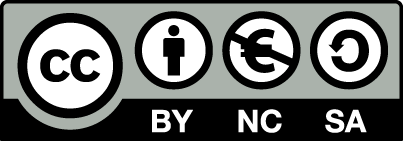 [1] http://creativecommons.org/licenses/by-nc-sa/4.0/ 

Ως Μη Εμπορική ορίζεται η χρήση:
που δεν περιλαμβάνει άμεσο ή έμμεσο οικονομικό όφελος από την χρήση του έργου, για το διανομέα του έργου και αδειοδόχο
που δεν περιλαμβάνει οικονομική συναλλαγή ως προϋπόθεση για τη χρήση ή πρόσβαση στο έργο
που δεν προσπορίζει στο διανομέα του έργου και αδειοδόχο έμμεσο οικονομικό όφελος (π.χ. διαφημίσεις) από την προβολή του έργου σε διαδικτυακό τόπο

Ο δικαιούχος μπορεί να παρέχει στον αδειοδόχο ξεχωριστή άδεια να χρησιμοποιεί το έργο για εμπορική χρήση, εφόσον αυτό του ζητηθεί.
Διατήρηση Σημειωμάτων
Οποιαδήποτε αναπαραγωγή ή διασκευή του υλικού θα πρέπει να συμπεριλαμβάνει:
το Σημείωμα Αναφοράς
το Σημείωμα Αδειοδότησης
τη δήλωση Διατήρησης Σημειωμάτων
το Σημείωμα Χρήσης Έργων Τρίτων (εφόσον υπάρχει)
μαζί με τους συνοδευόμενους υπερσυνδέσμους.